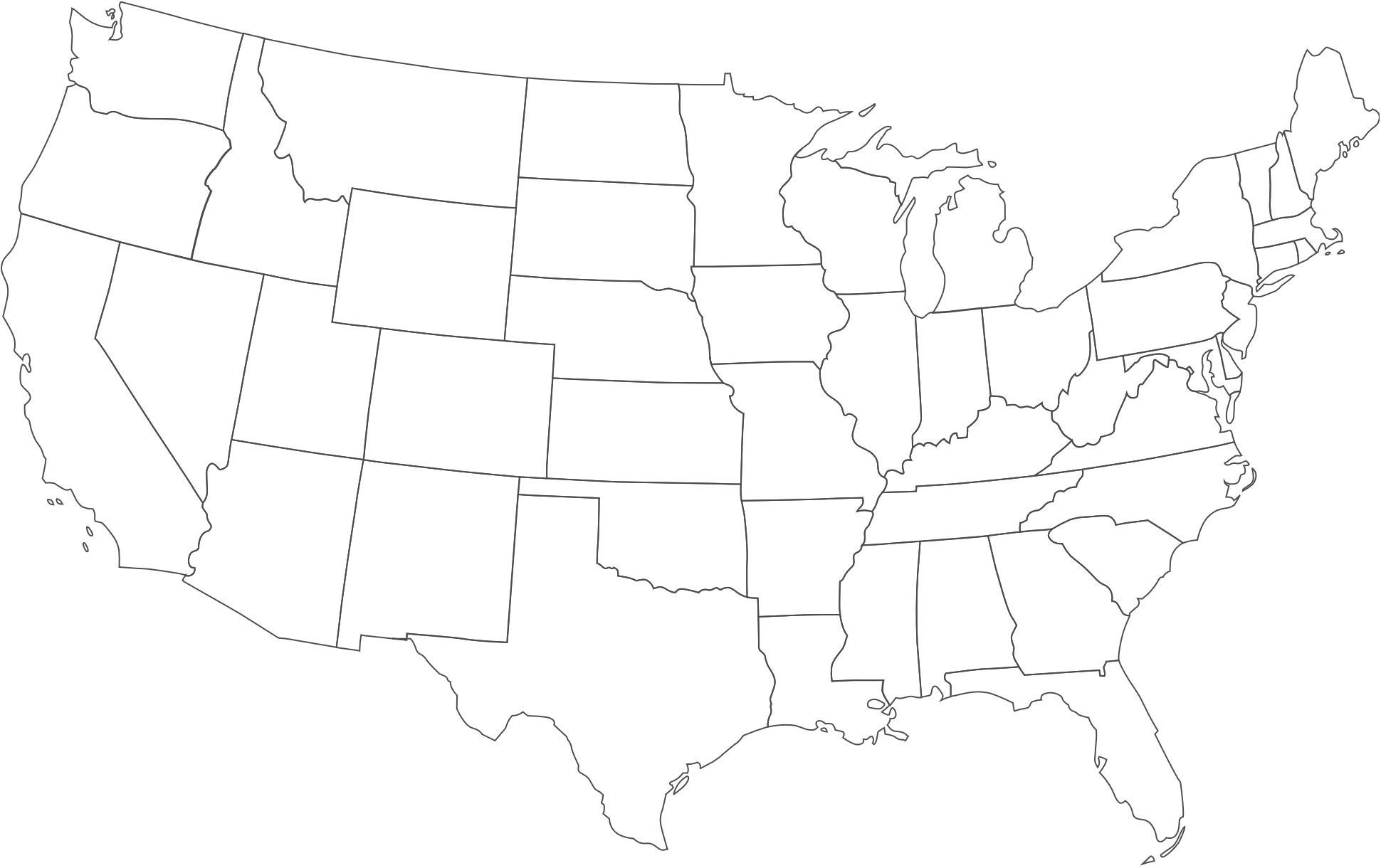 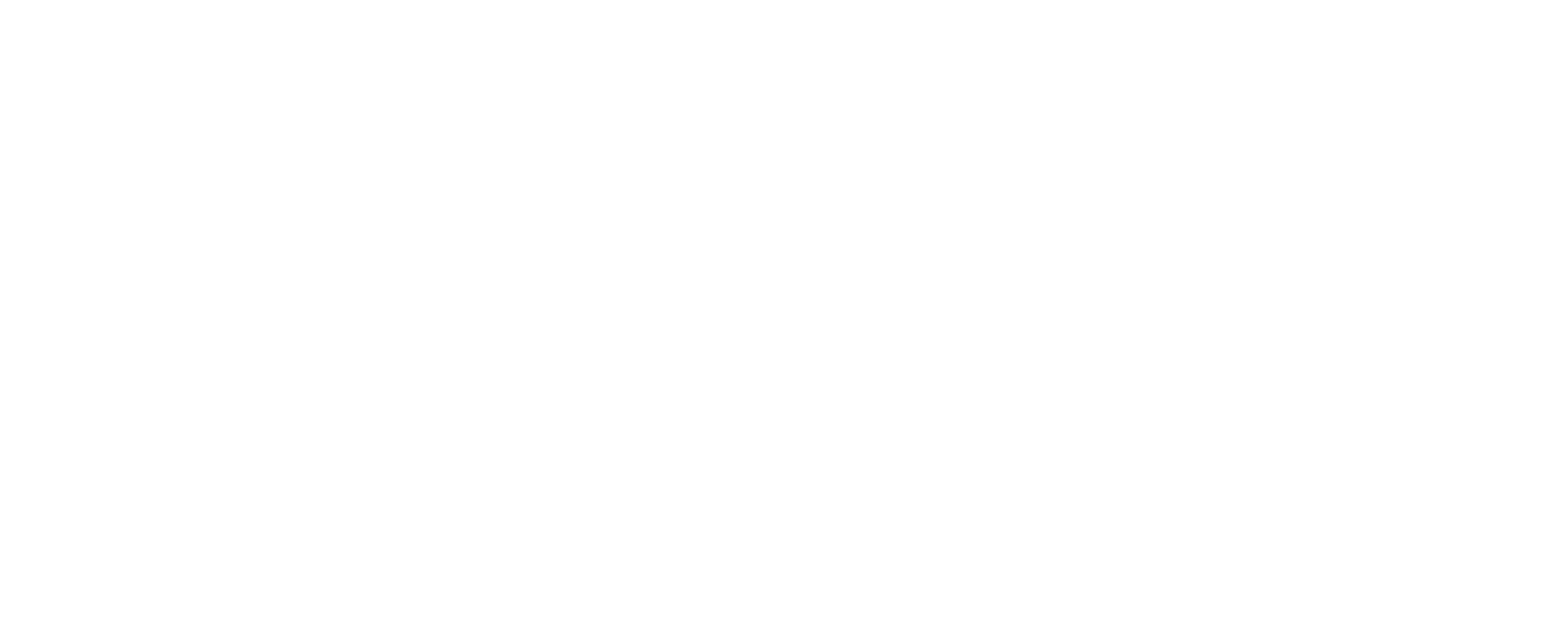 Agency Administrator Overview
September 2022
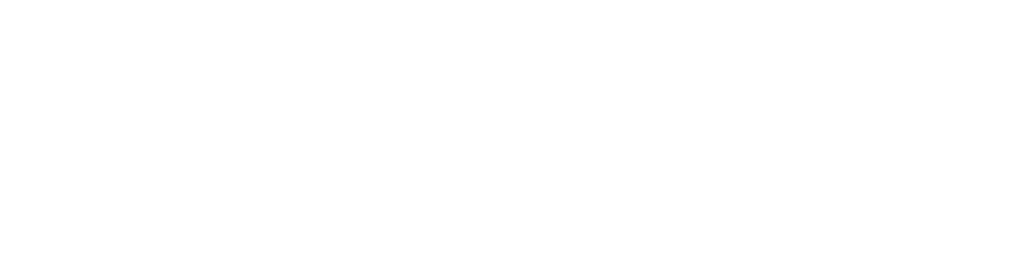 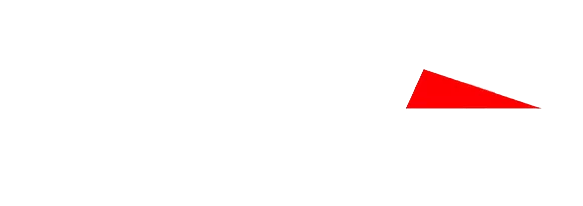 What is ODMAP?
ODMAP is a free, web-based tool that provides near real-time suspected overdose data to support public safety and public health efforts to mobilize an immediate response to overdose events
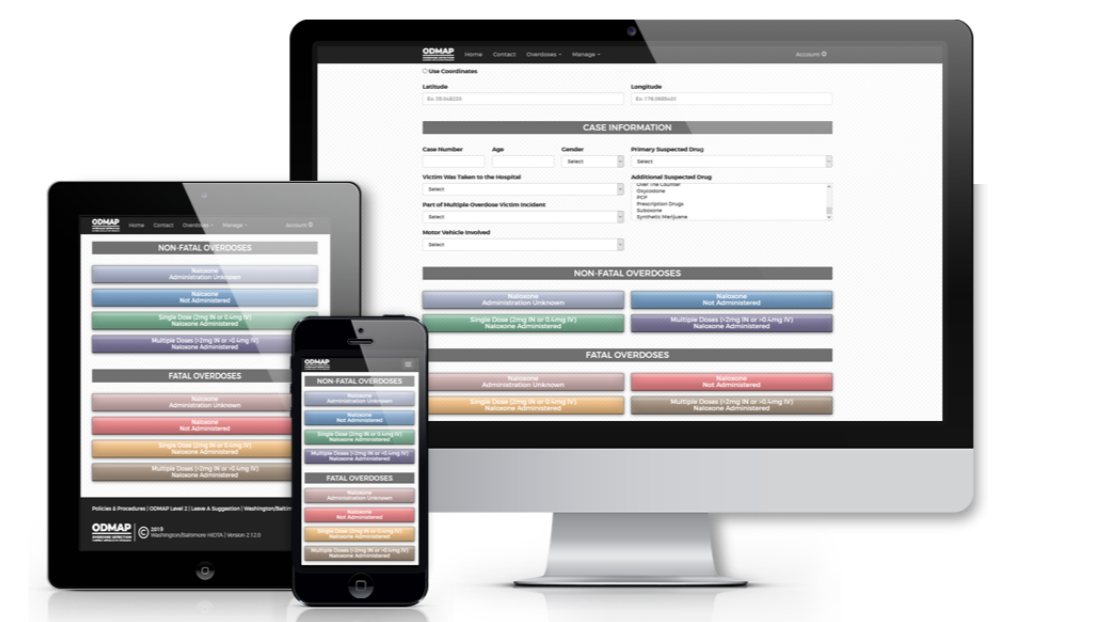 ODMAP Program Goals
Providing near real-time suspected overdose data
Providing participating agencies with data to identify suspected overdose occurrences and spikes in near real-time
Enabling participating agencies to develop effective strategies for addressing overdose incidents occurring in their jurisdictions
Enhancing the development of regional strategies designed to prevent the spread of substance use disorders resulting in overdose incidents
ODMAP Agency Eligibility
Federal, State, Local, and Tribal
Law enforcement/criminal justice personnel (including medical examiners/coroners)
Public Health Personnel
Licensed first responders (Fire/EMS)
Hospitals with emergency departments
All agencies must sign a Participation Agreement prior to gaining access, it outlines the ODMAP Policies and Procedures
ODMAP AccessSigning up for ODMAPAdding New Users
Requesting Agency Access
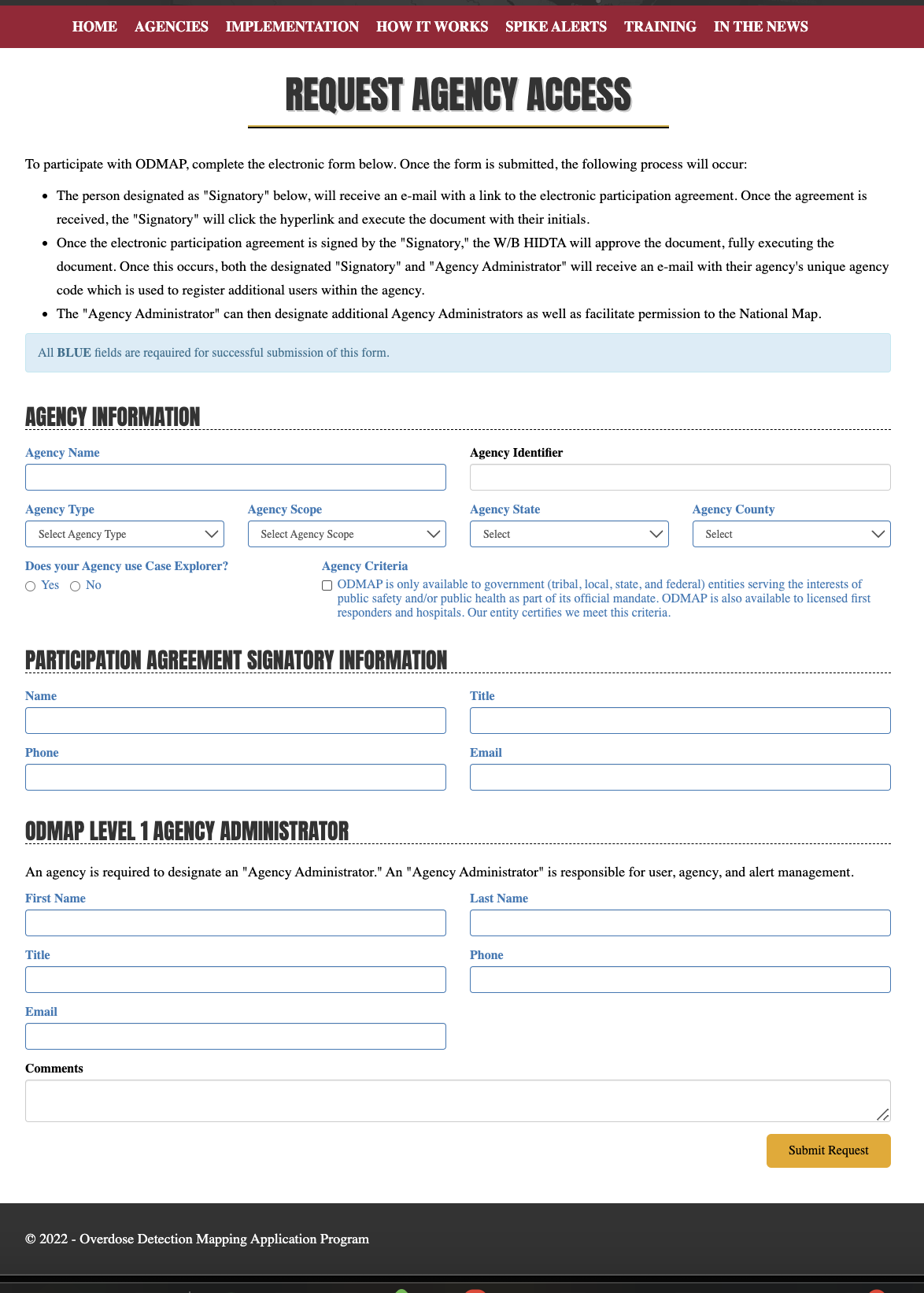 To register, go to ODMAP.org and click on the “Request Agency Access” button
Agencies are required to complete all fields that are in blue
Requesting Agency Access
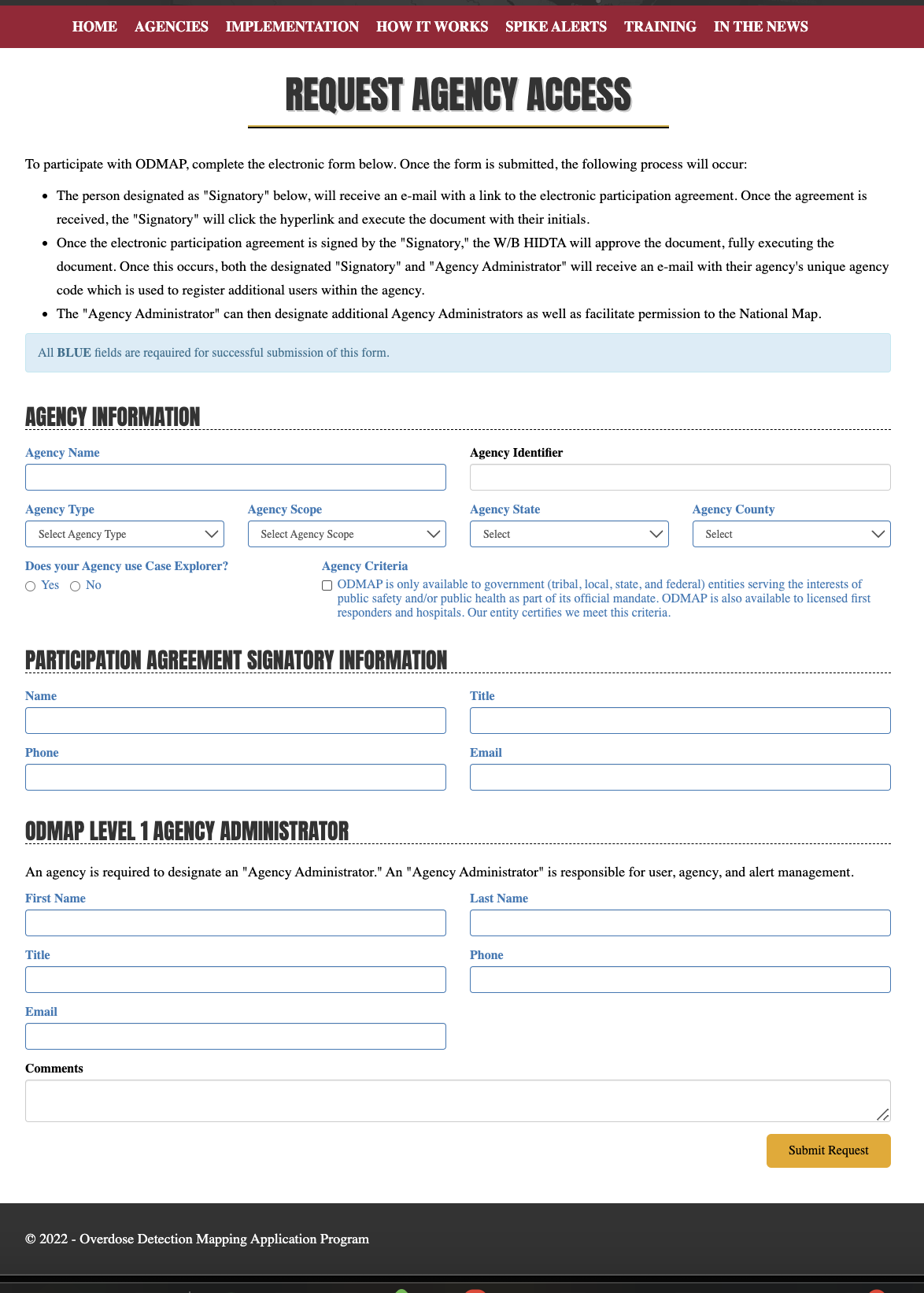 The form will ask for contact information for both the Signatory and the Agency Administrator 
Once the form has been submitted, the ODMAP team will review the application and send over the Participation Agreement
Requesting Agency Access
Once the form has been submitted, the following will happen: 
The person designated as "Signatory" will receive an e-mail with a link to the electronic participation agreement, then click on the link and then initial the document
Once the electronic participation agreement is signed by the "Signatory," then the ODMAP team will approve the agreement.
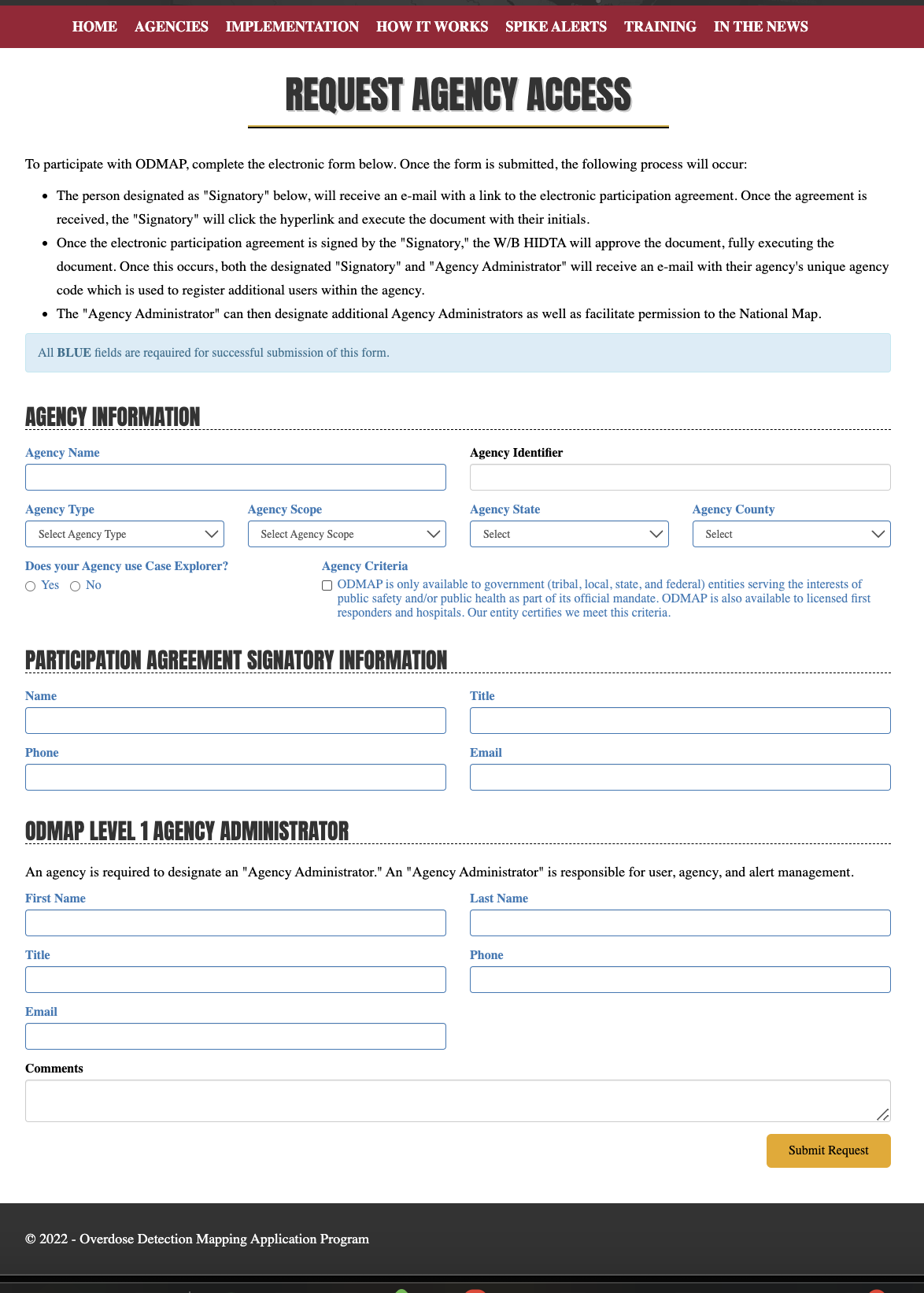 Requesting Agency Access
Once the form has been submitted, the following will happen (cont.): 
As a result, both the designated "Signatory" and "Agency Administrator" will receive an e-mail with their agency's unique agency code which is used to register additional users within the agency
The "Agency Administrator" can then designate additional administrators, onboard new users, designate permissions, and create alerts
For more information, watch our YouTube tutorial on requesting agency access
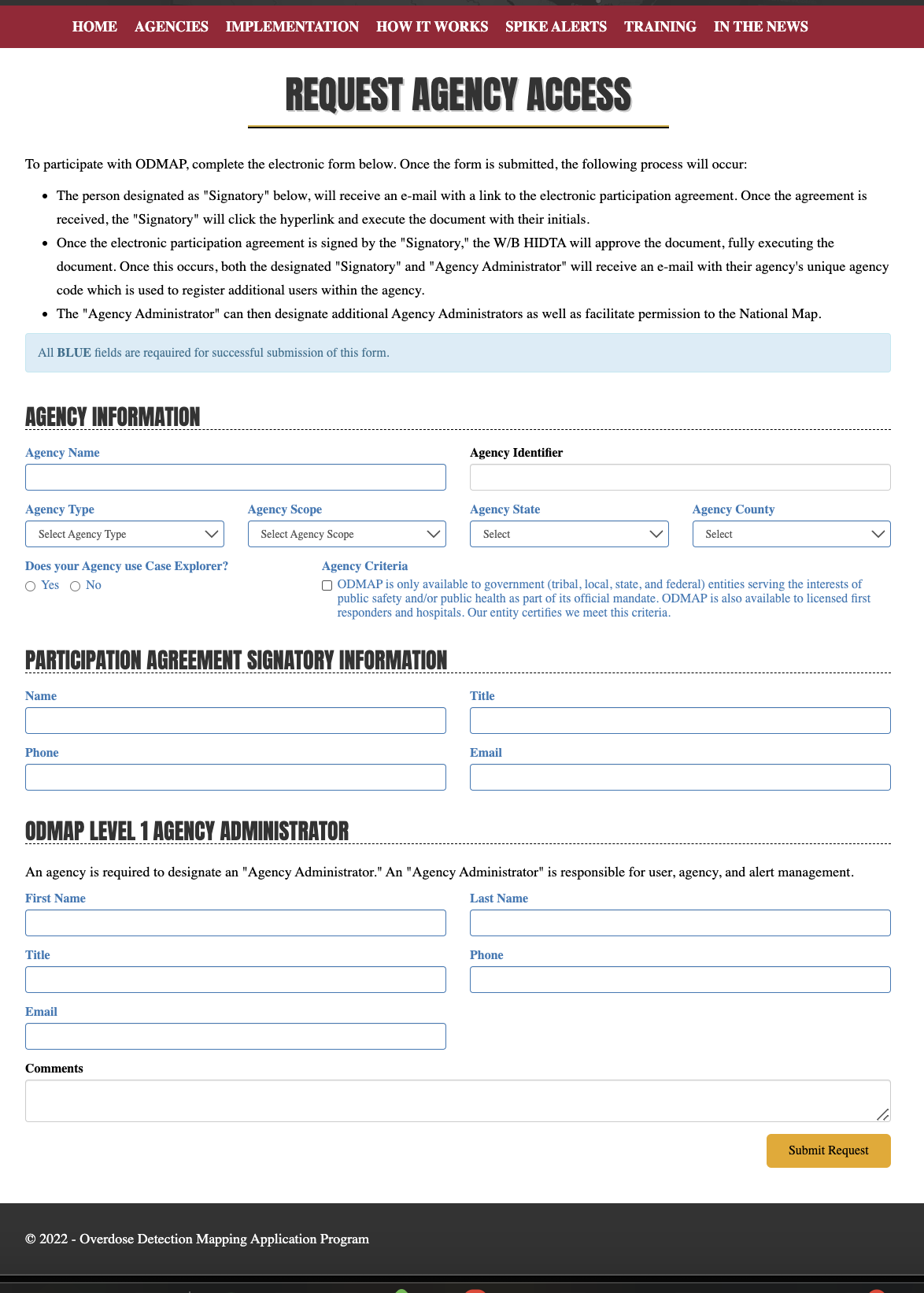 Registering a New User
Once your agency has completed all steps and your Agency Administrator has received the agency code, you will be able to add additional users
New users from your agency will go to: odmap.hidta.org/Account/Register and fill out the form using the unique agency code.
You cannot register as a new user until your agency has been approved
For more information, watch our YouTube tutorial on adding new users
Registering a New User
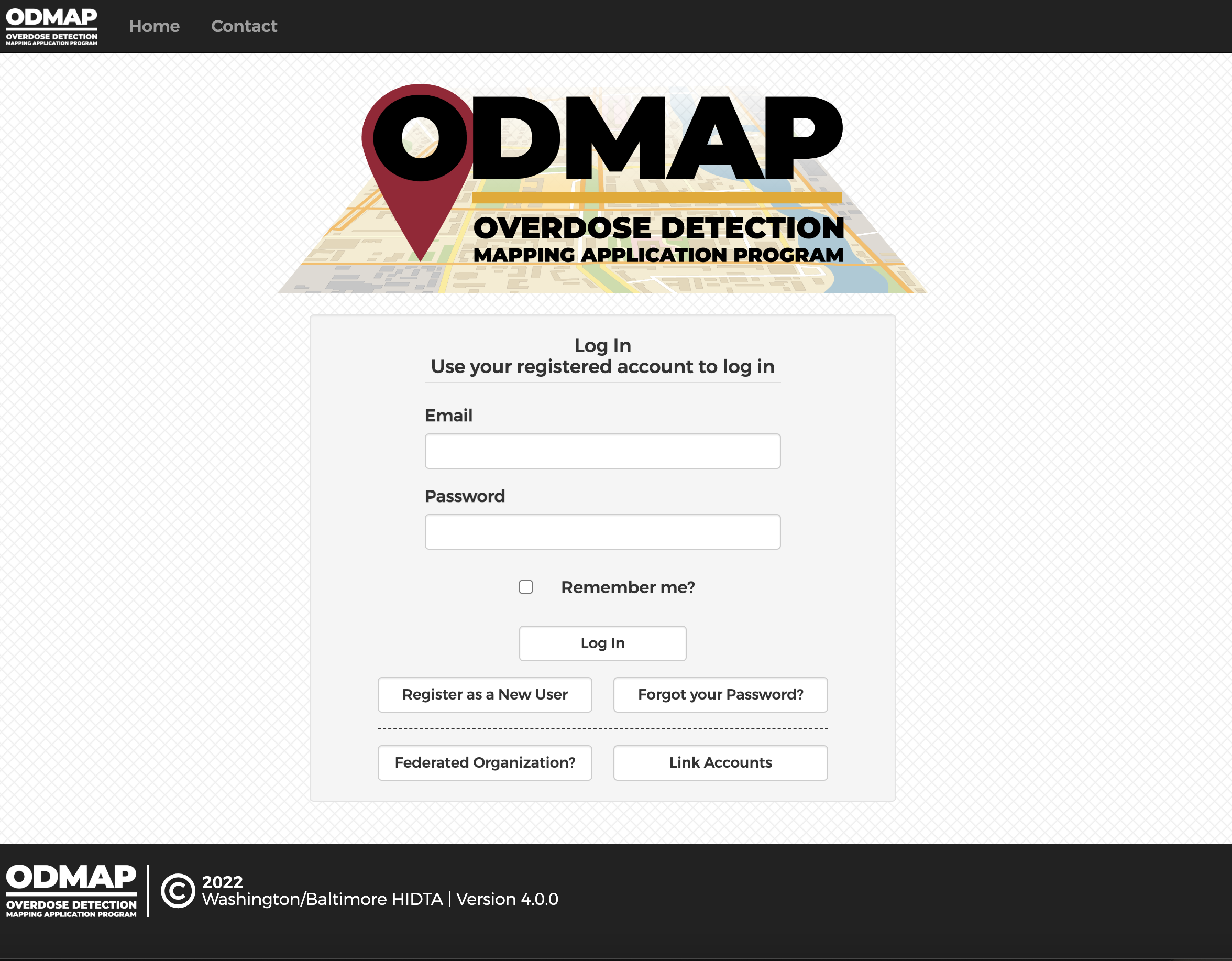 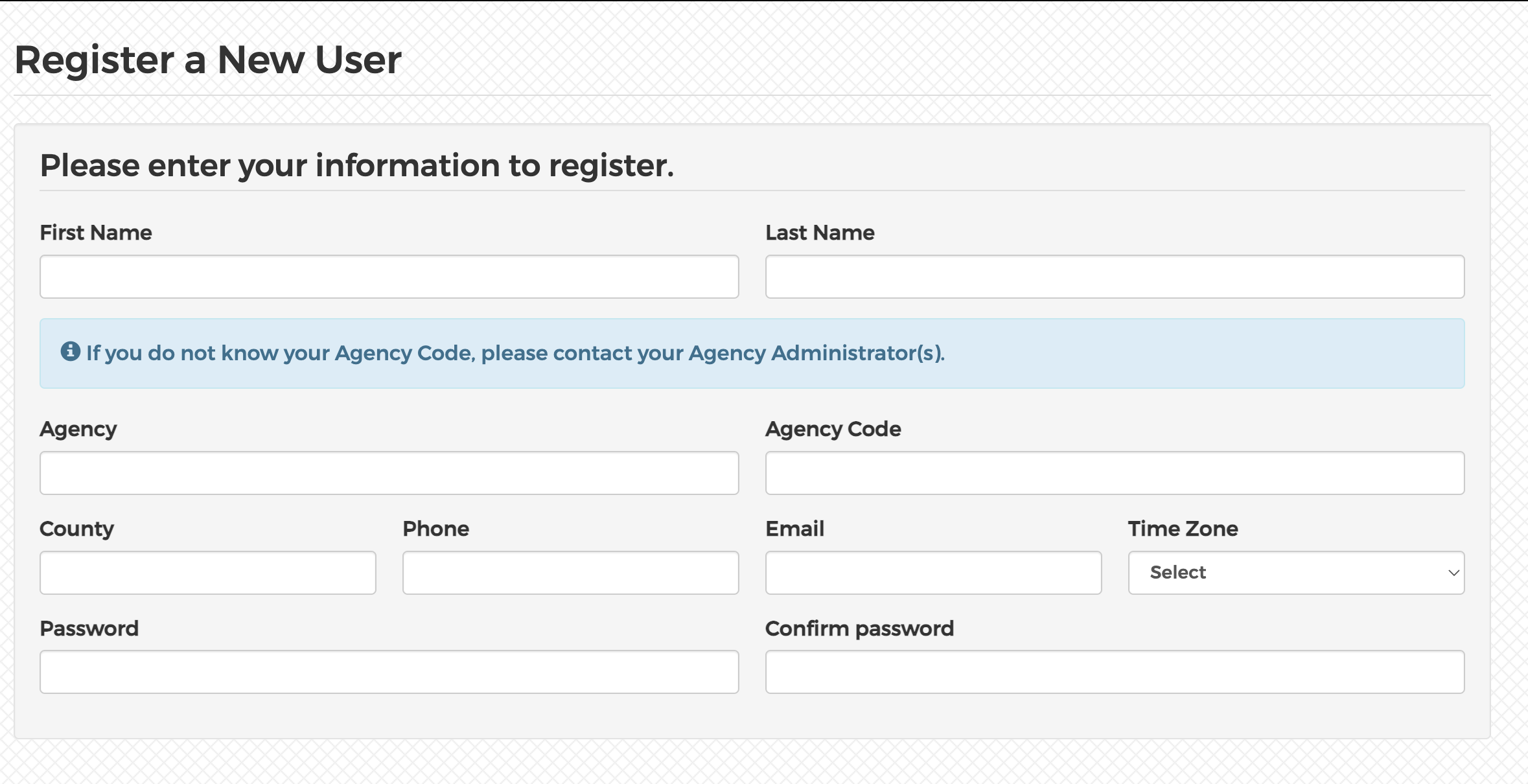 Click here and then use your agency code to sign up as a new user
ODMAP User Tools
Logging In
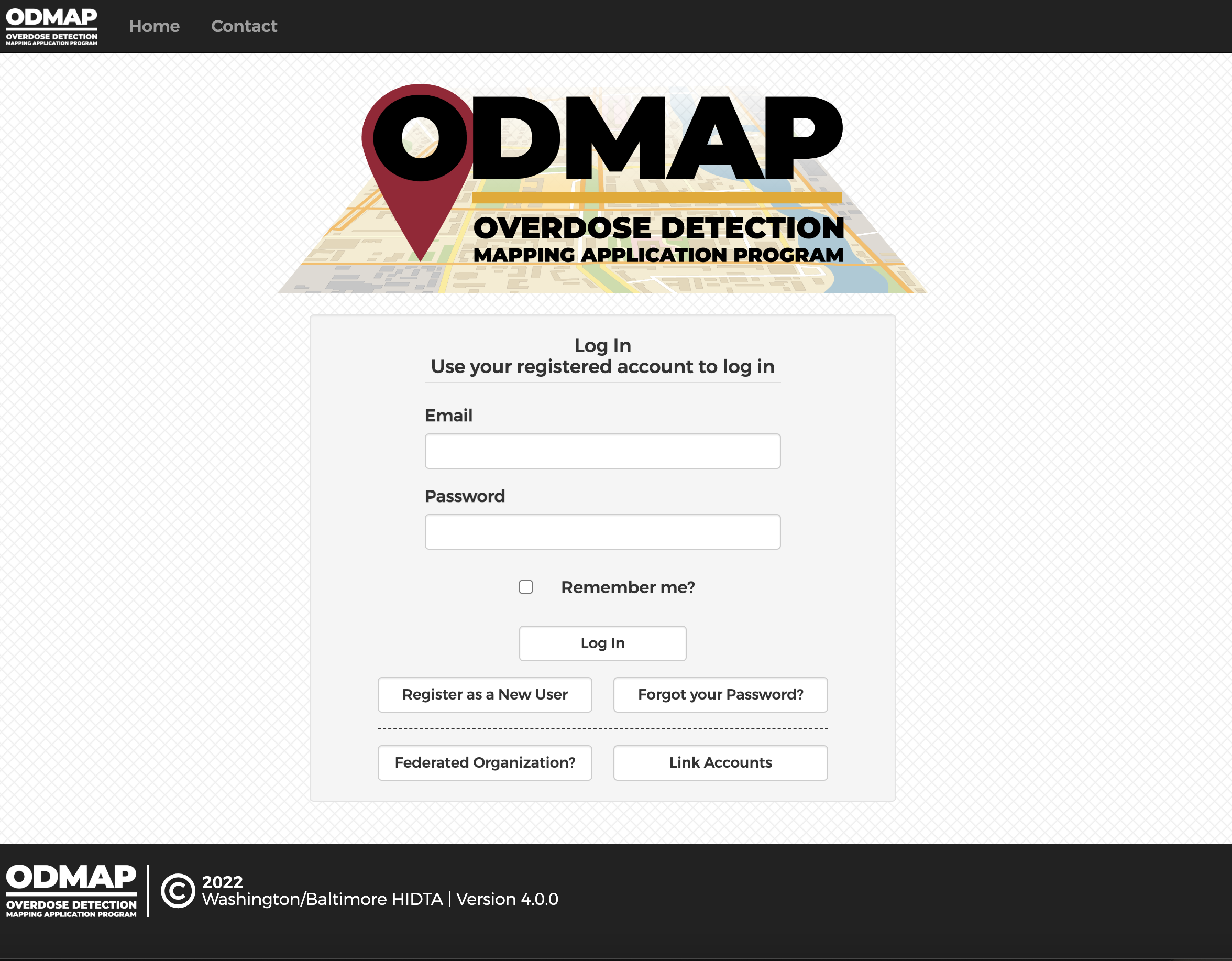 Go to odmap.hidta.org
Once you are an approved user, login using your email and password 
You will need to reset your password at your account is approved
If you do not login at least once within a six-month period, your account is frozen and will need to be reset
Toolbar
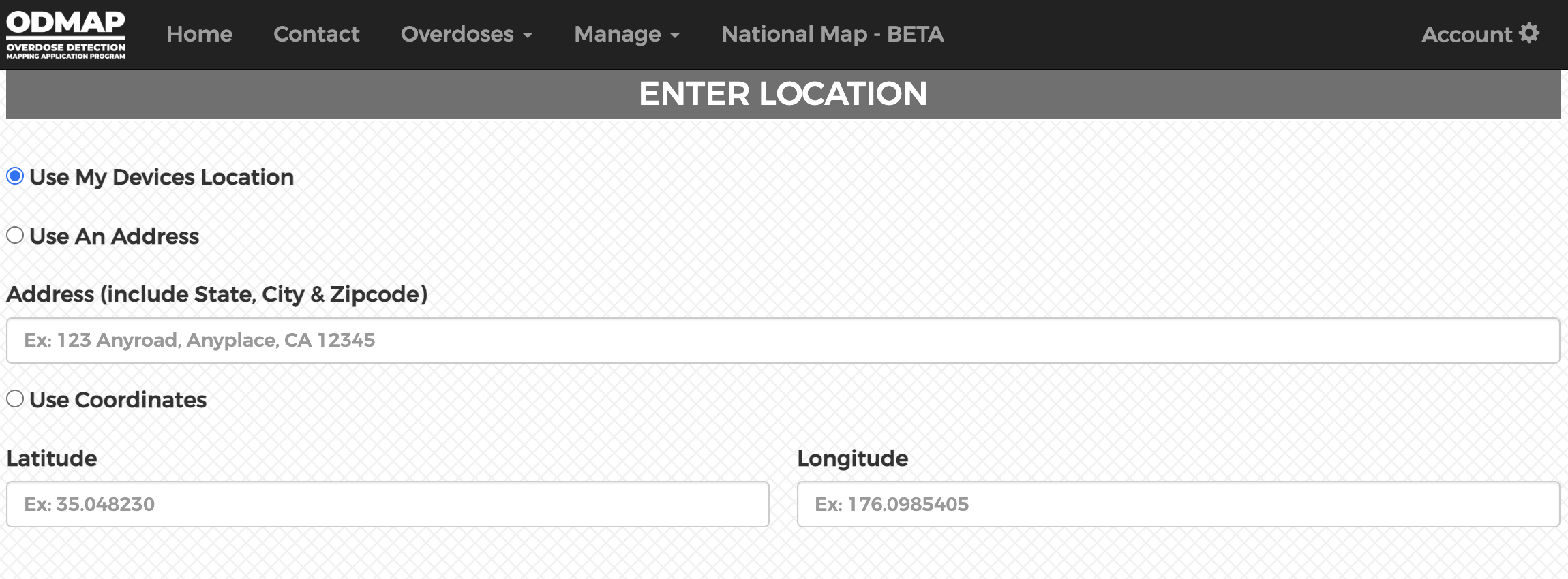 Toolbar
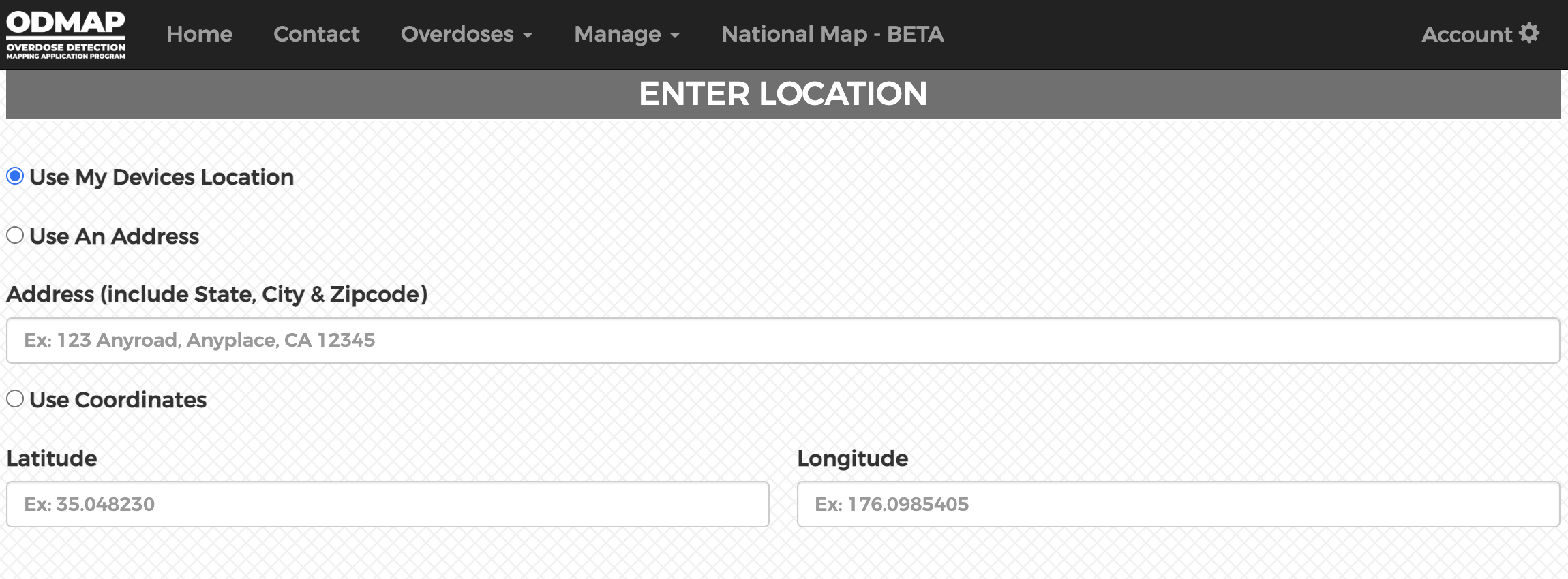 Click here to manage your overdose and query your agency’s data
If you are an admin, the manage button is where you manage alerts and users
Click here to go to the National Map
ODMAP Data Entry and Tools
ODMAP and HIPAA
ODMAP is not considered a “system of record” – it collects location, date/time, fatality status, and naloxone administration
The information captured by ODMAP is not considered PHI - the location is translated into a geo-located point where an overdose occurred without any other information about a person
W/B HIDTA and ODMAP do not retain any address information within the platform or on the server (they are deleted)  
ODMAP Zoom function is restricted to a zoom Level ID: 15 (scale of 1:18055.95)
Overdose Event Data Points Collected by ODMAP
Each case entry must include: 
Date and Time 
Location
Outcome (fatal/non-fatal) 
Naloxone Administration 
Agencies can add additional information, including: 
Suspected drug
Demographics (age and gender)
Transported to hospital
Overdose Event Data Entry Methods
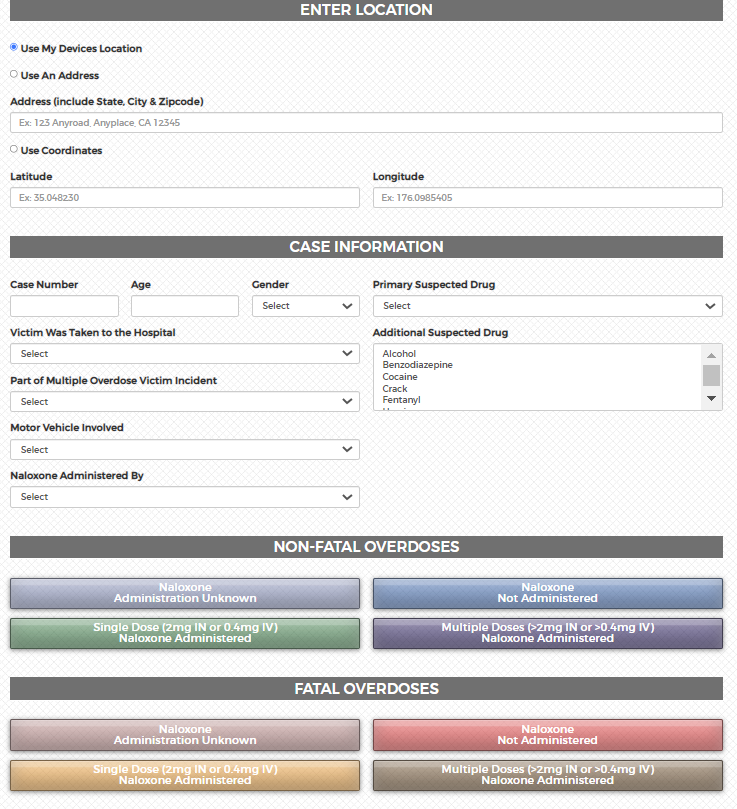 Suspected overdose cases can be entered into the ODMAP system in three ways: 
Manual entry through the secure website (ODMAP is mobile friendly)
ODFORM (for Case Explorer agencies)
Application Programming Interface (API)
Overdose Event Data Points Collected by ODMAP
Start by entering the location of the overdose
You can use your device's location, type in an address, or enter lat/long
Address are geocoded and then deleted from our system
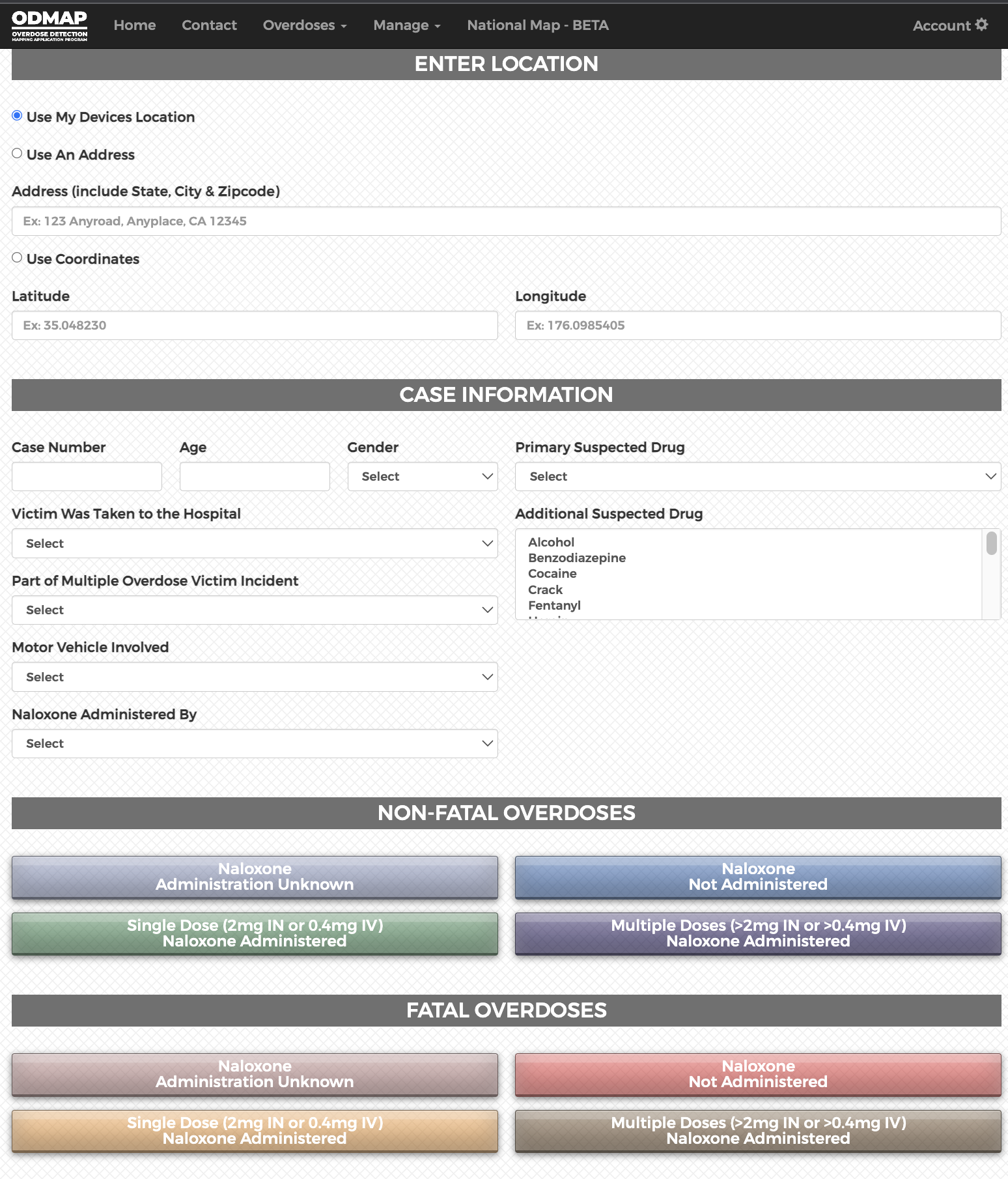 This box turns green when the address is successfully geocoded
Overdose Event Data Points Collected by ODMAP
In the Case Information section, you can enter additional details
Suspected Drug
Age 
Gender
Multiple Victim 
These are all optional fields
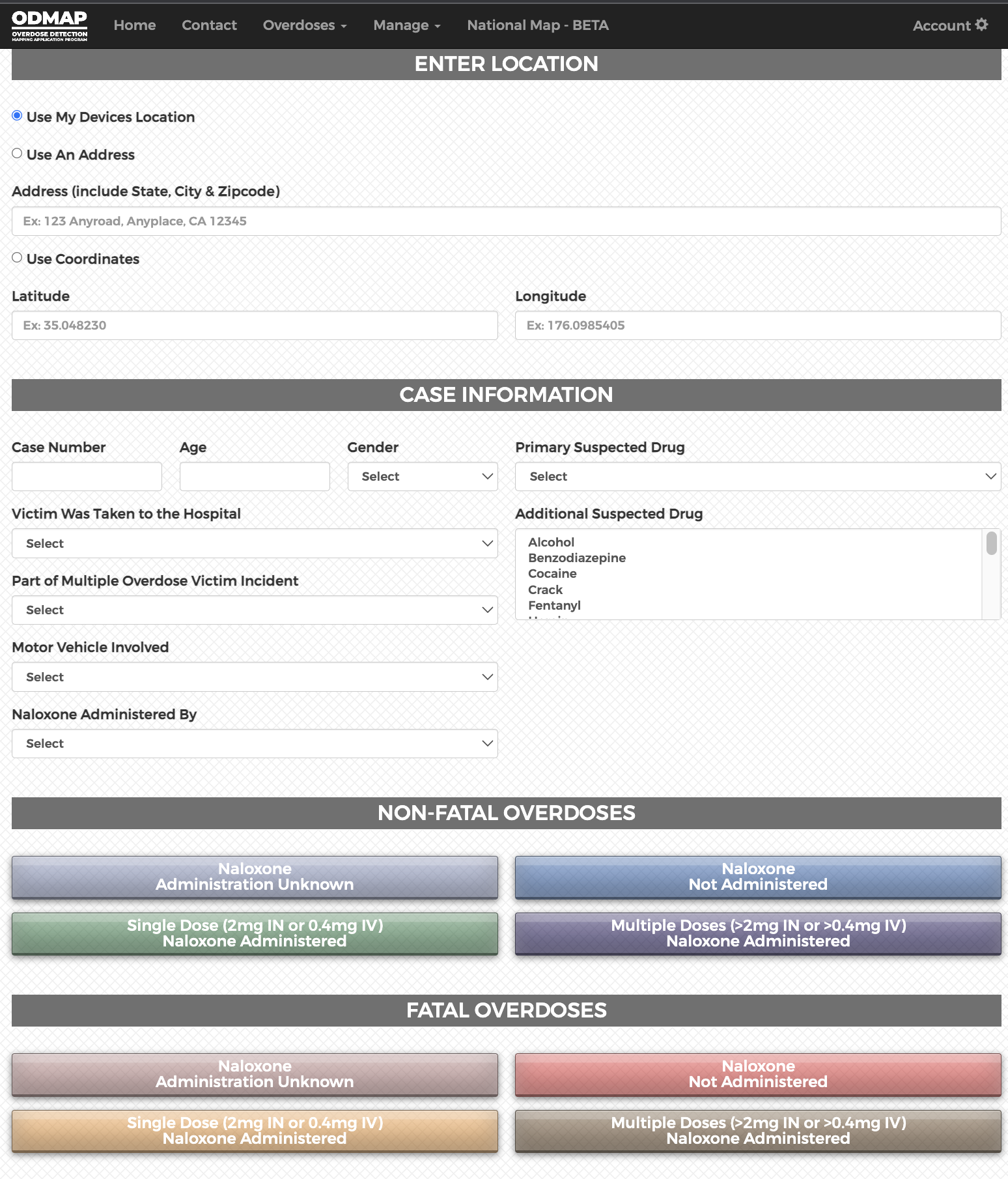 Overdose Event Data Points Collected by ODMAP
Naloxone and outcome are bucketed into eight categories
Once you click, it will take you to the next page
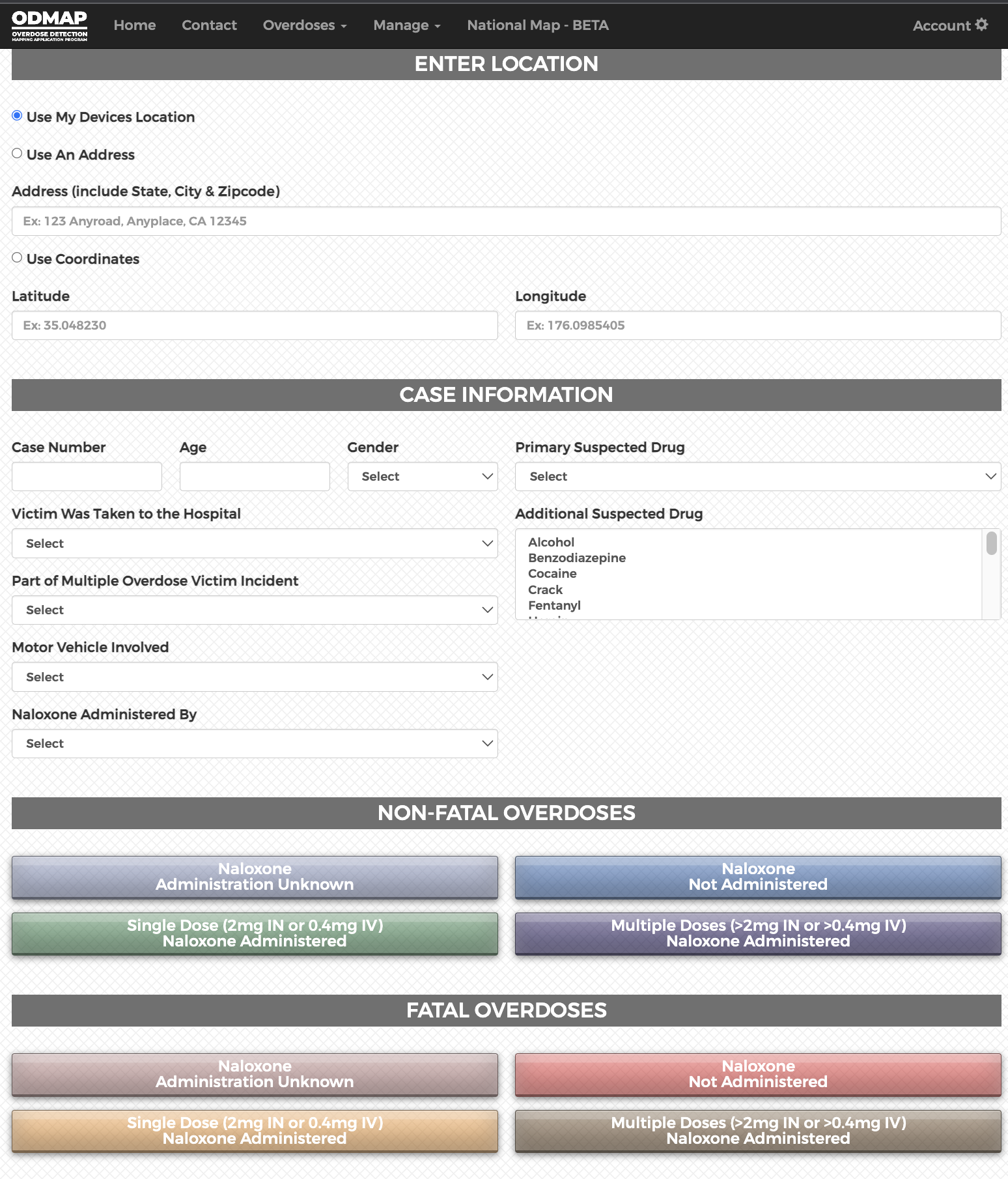 Overdose Event Data Points Collected by ODMAP
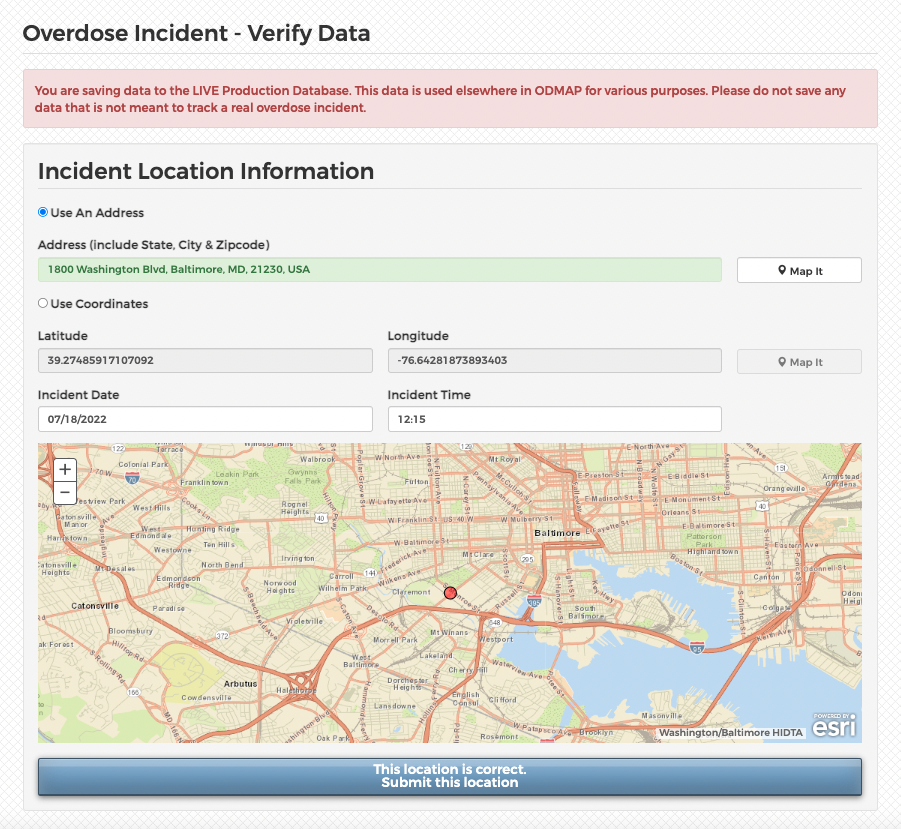 Enter the date and time of the incident 
Then, confirm the location is mapped correctly 
Hit submit and it will plot onto ODMAP
ODMAP ToolsThe National Map and Spike Alerts
ODMAP Features
ODMAP National Map
Cross jurisdiction suspected overdose information 
Filters
Heat maps 
Charts
Spike, Overdose, and Statewide Alerts 
Adding personal data and Esri web layers 
Multiple agencies providing data for areas, capturing more suspected events
National Map and It’s Features
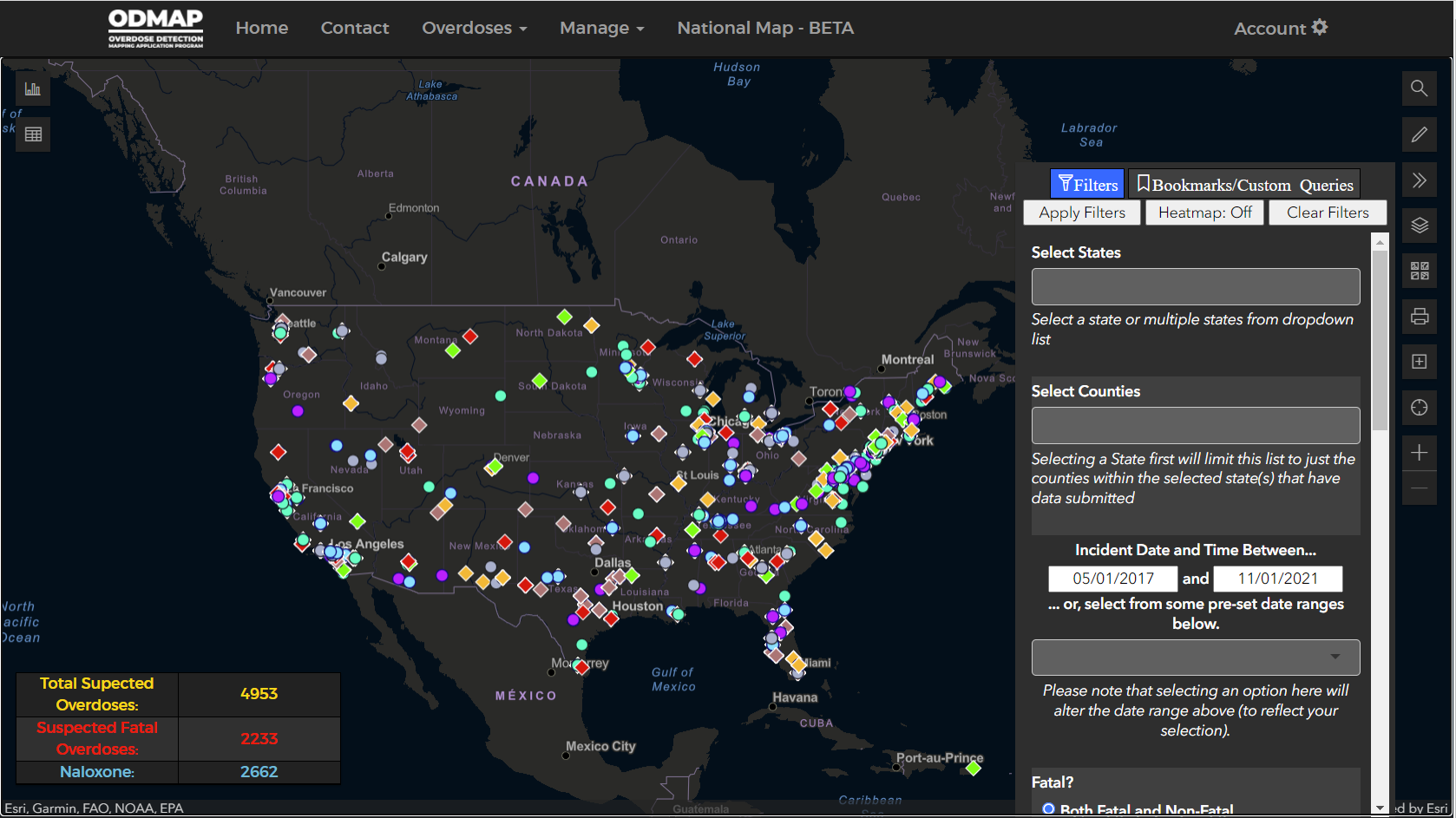 On the National Map:

Circles are non-fatal overdoses
Diamonds are fatal overdoses
Color-coded by naloxone administration 

For more on the National Map, see our YouTube tutorial
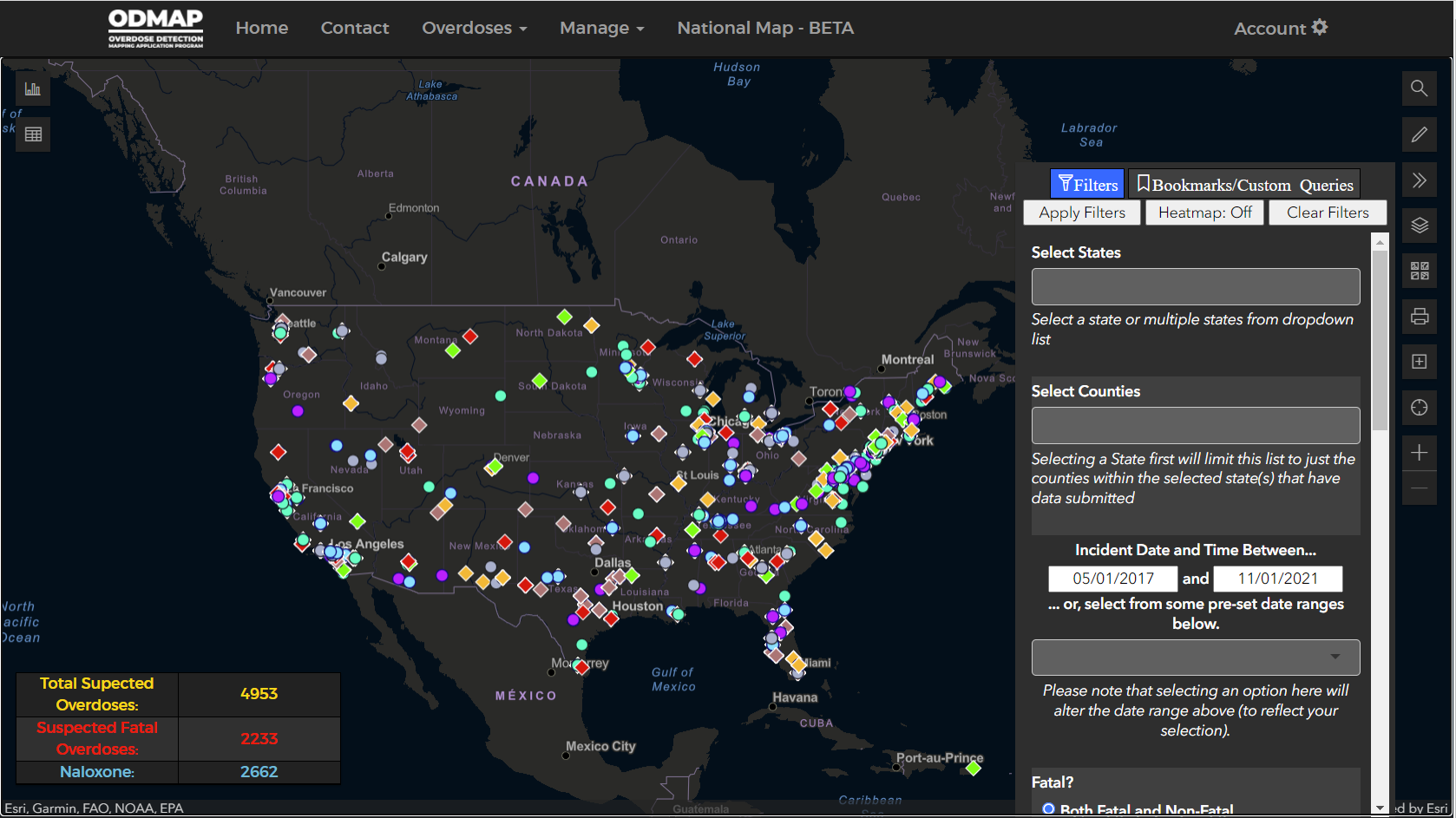 National Map and It’s Features
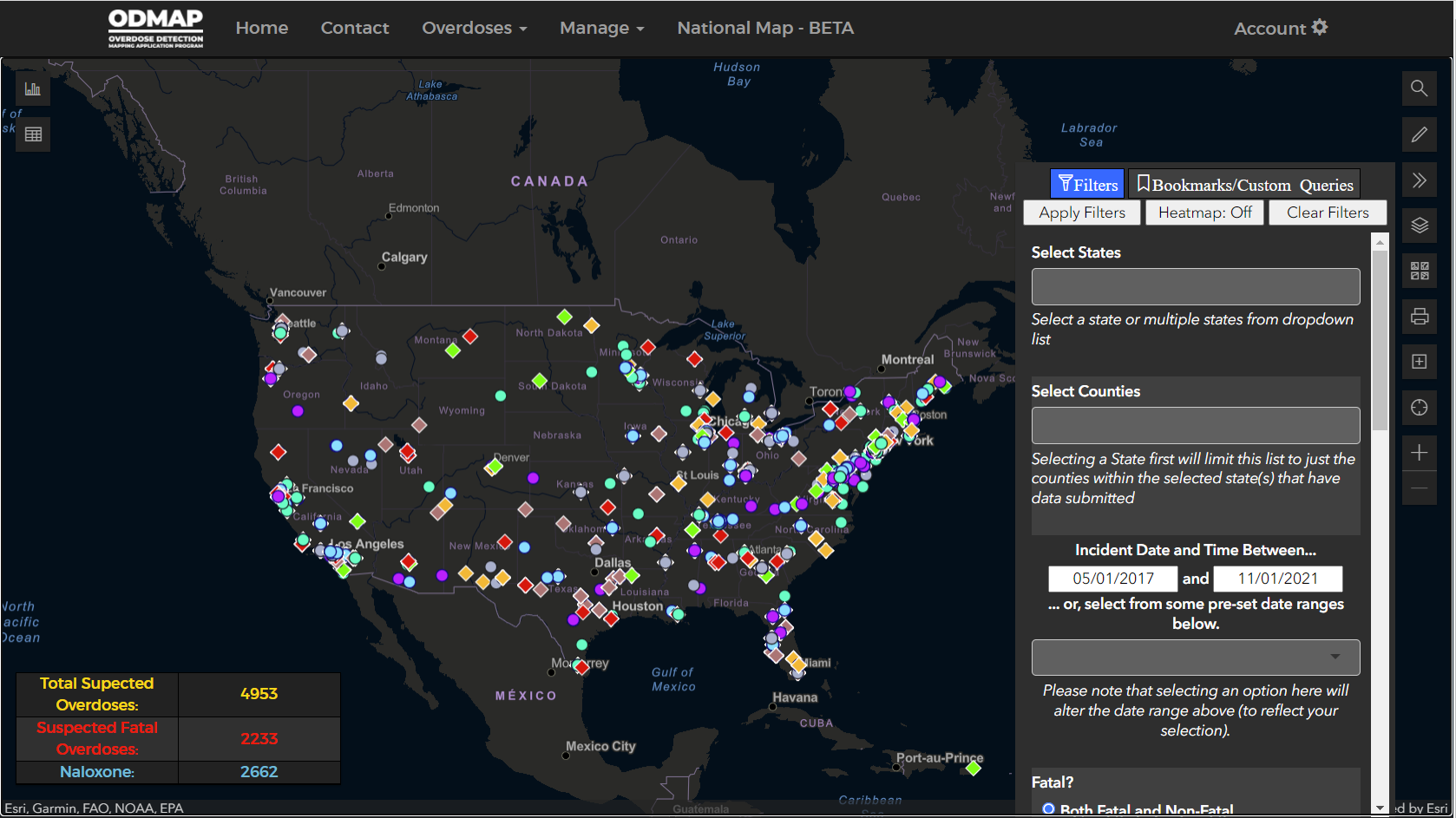 Default 24-hour Summary Statistics
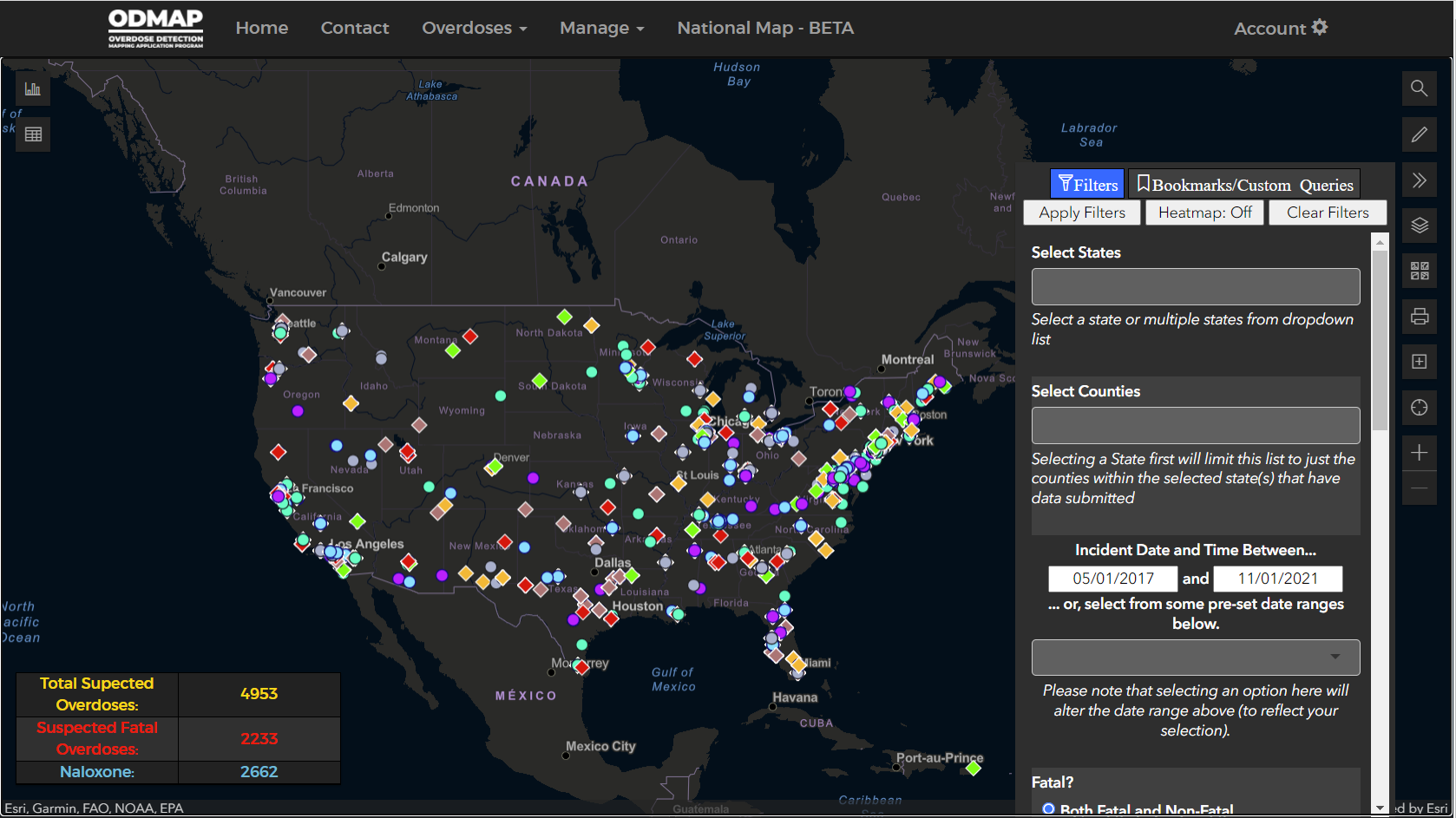 Built-it filters to do deep dives into ODMAP data, including: 

Dates 
Location
Type of Drug
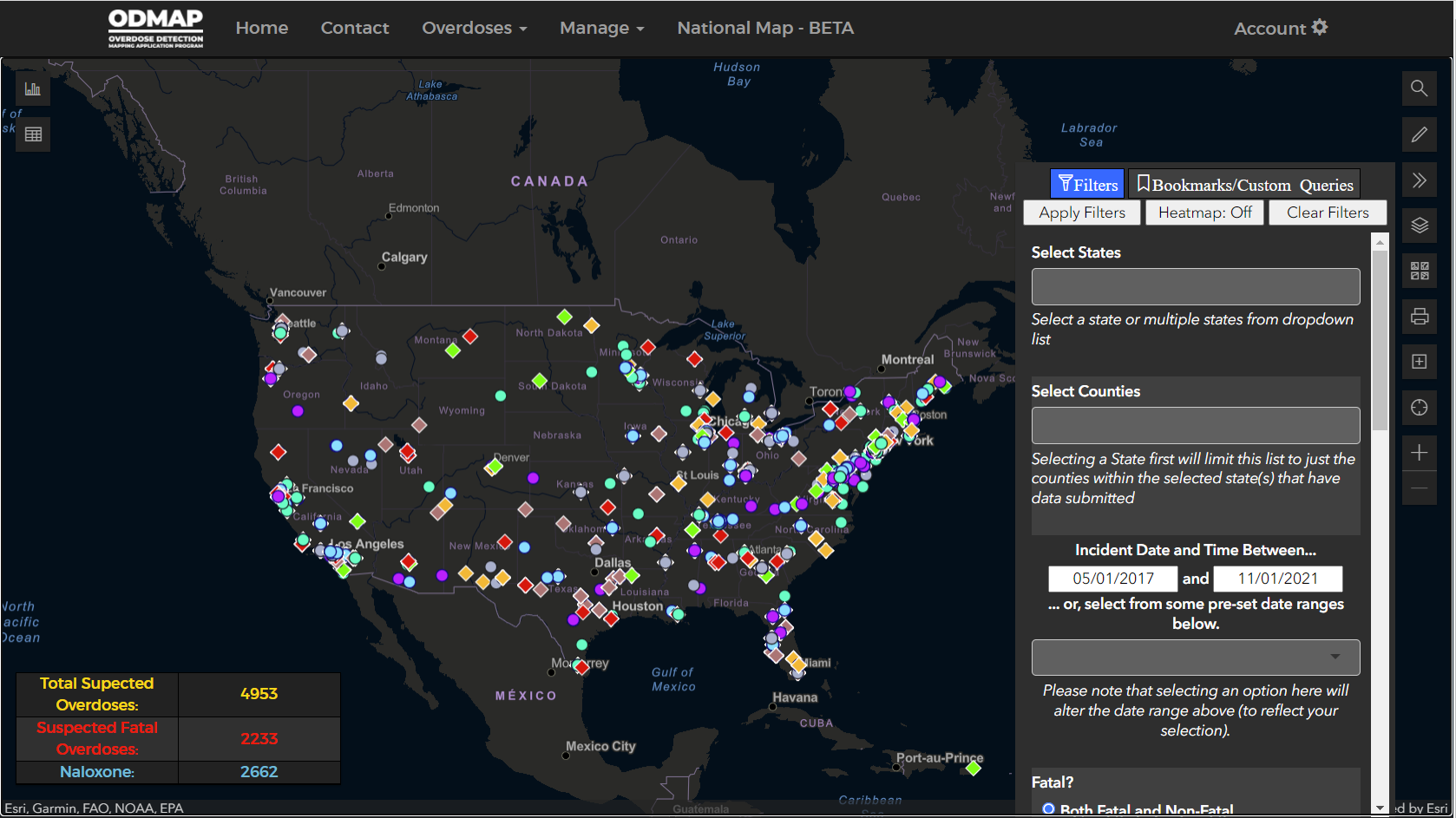 Built-in, downloadable charts, including:

Outcome and Naloxone Administration 
By Day/Month
County/Line Comparison Chart
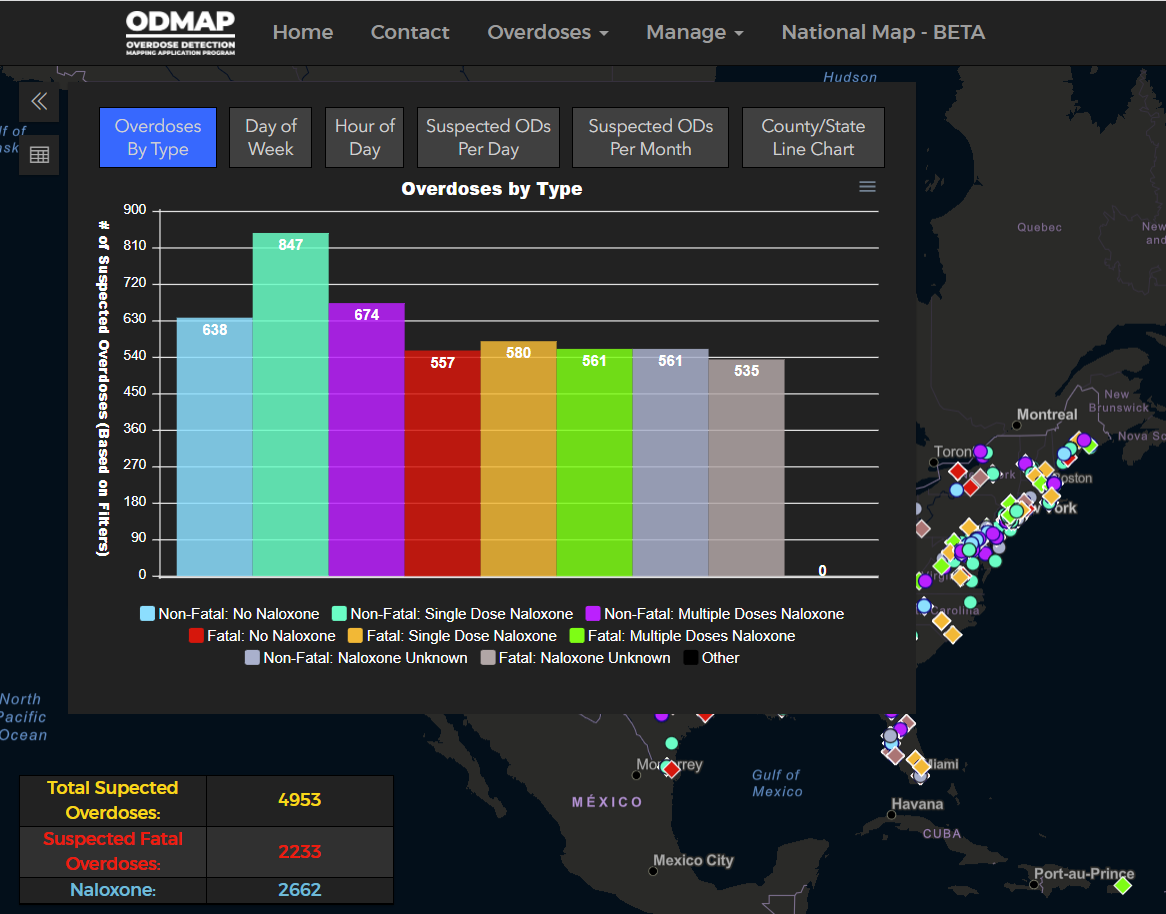 Spike Alerts
Spike Alerts
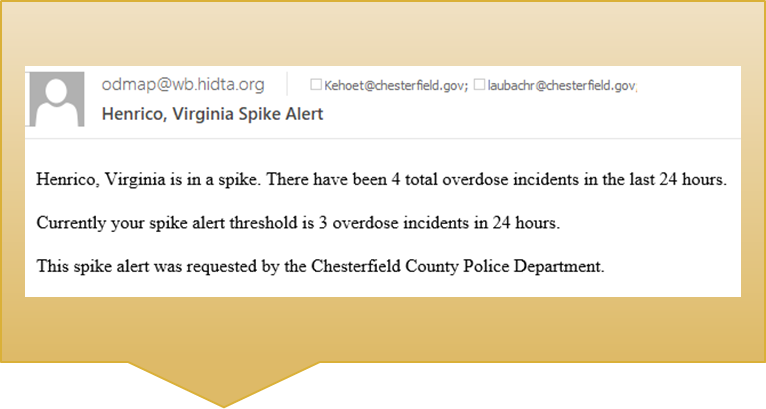 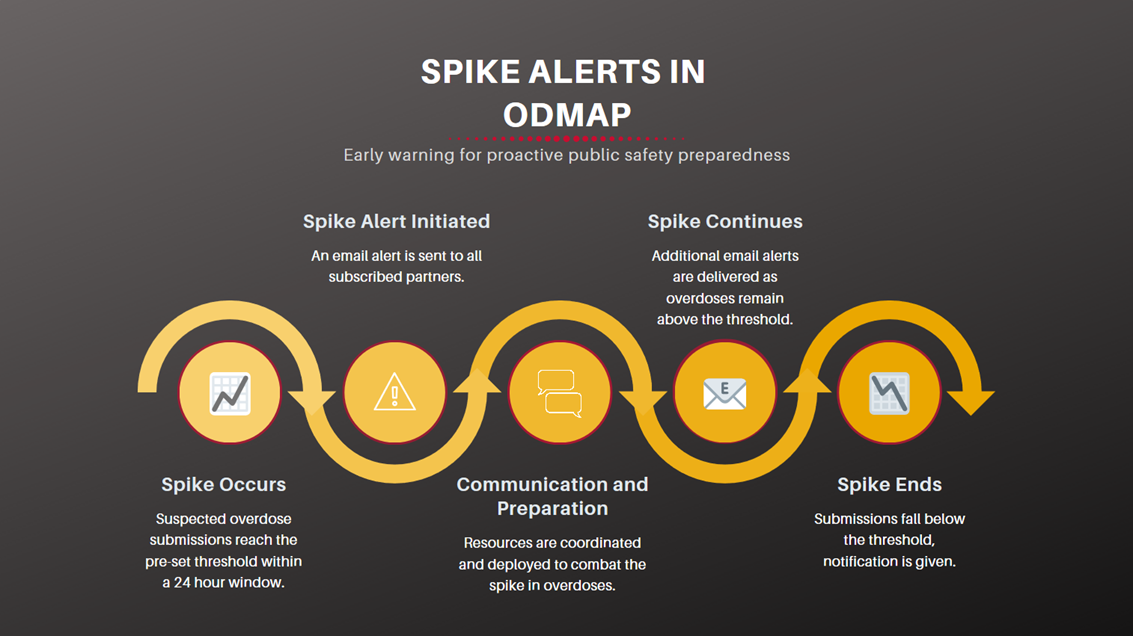 Spike Alerts
ODMAP Spike Alerts are designed to alert users when an overdose spike occurs, in near real-time
Spike Alerts occur at the county level, users can set up spike alerts for any county across the country
It is intended to give the public safety and public health community real-time alerts to mobilize a response strategy
Spike alerts can only be set up by Agency Administrators
For more information on setting up Spike Alerts, see our YouTube Tutorial
Setting up Spike Alerts
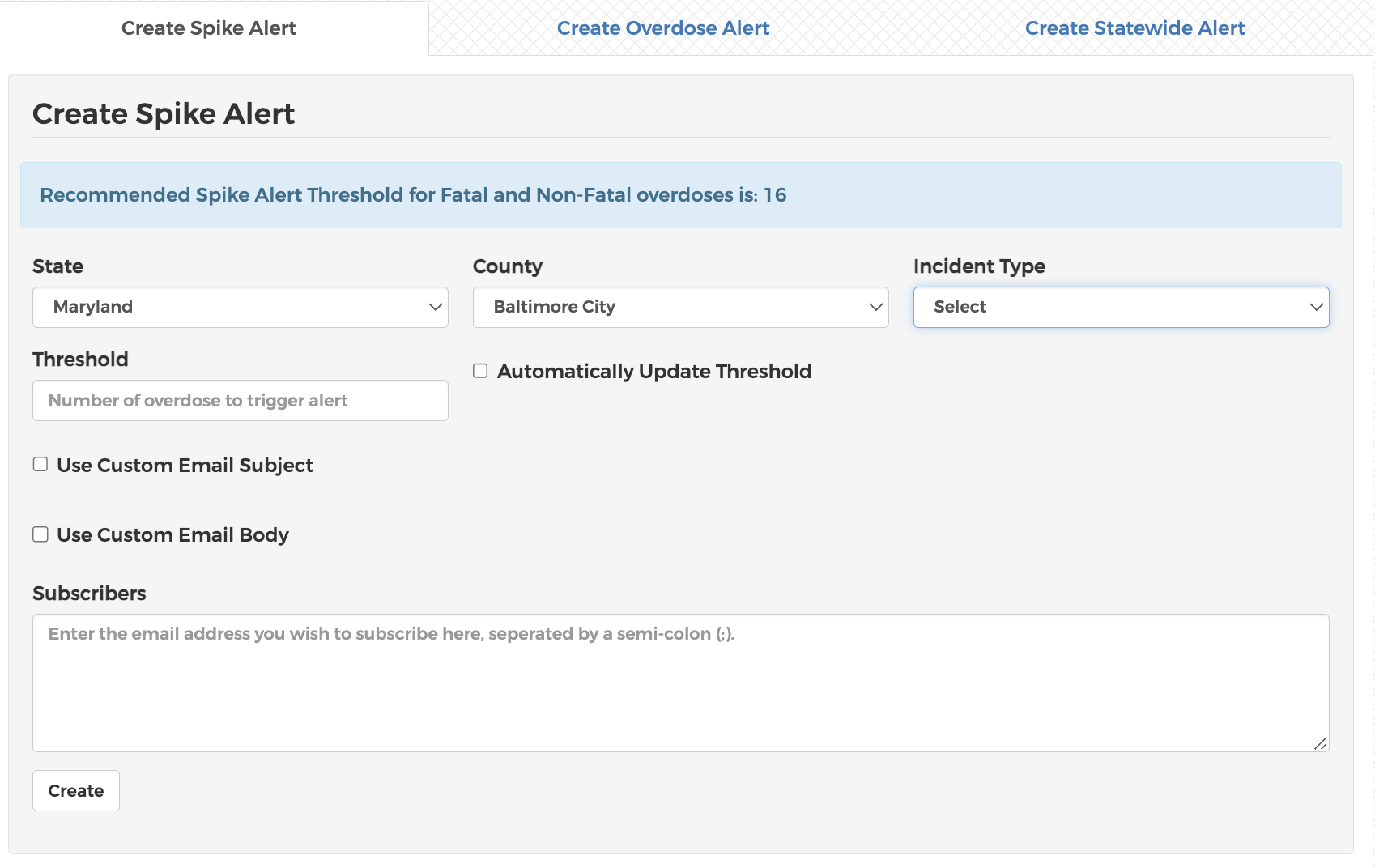 When setting up a spike alert, you will need to determine the threshold
ODMAP will recommend a threshold based on historical overdose patterns in the county, however, you can choose your own threshold
Setting up Spike Alerts
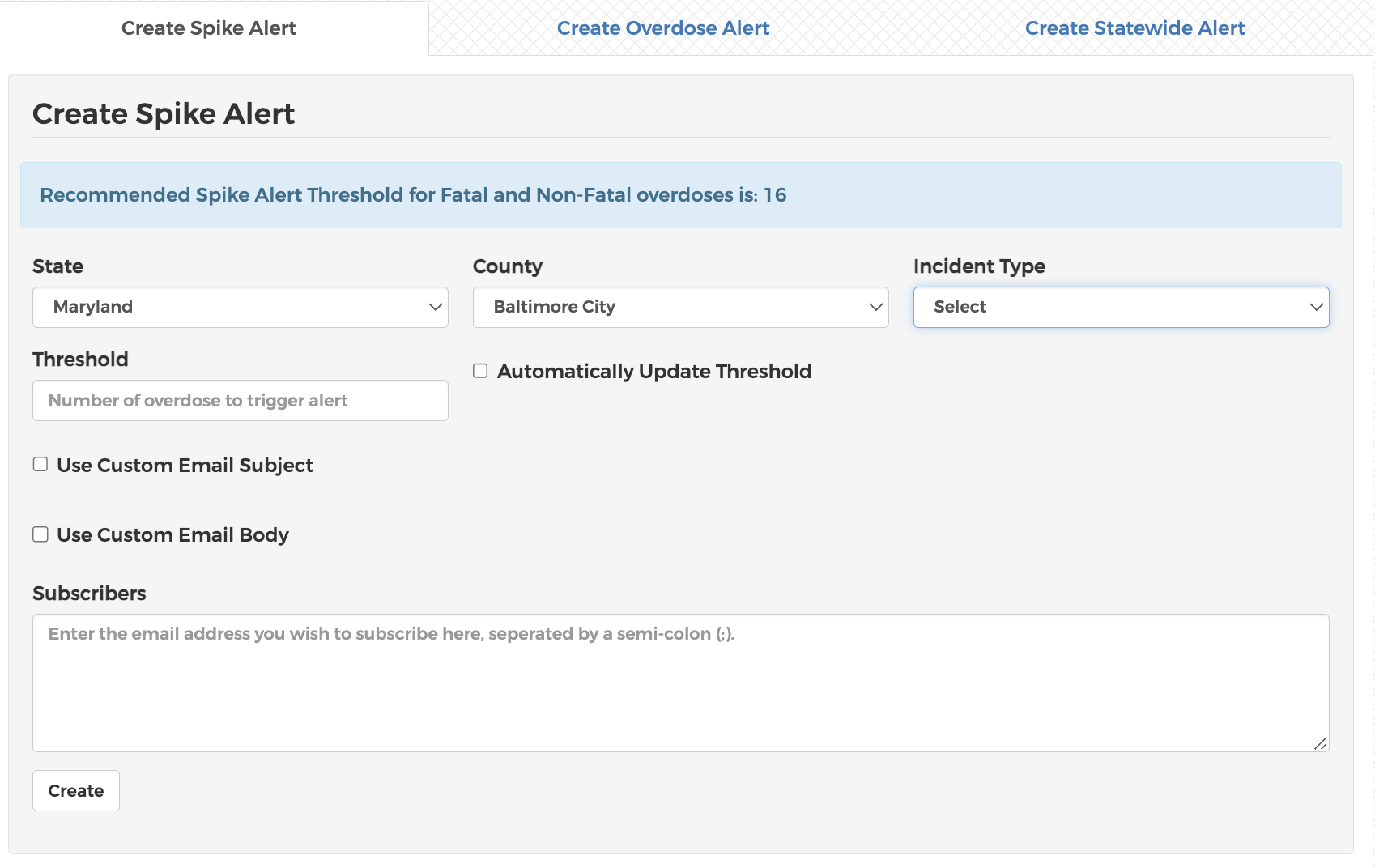 You can customize spike alerts to include your own language in the email subject line and in the body of the email 

You can also send to multiple people using the subscriber list feature
Spike Alerts
Once the selected county has met or exceeded the threshold within a rolling 24-hour period, an email notification will be sent out to everyone on the email list for the spike 
Another notification will be sent out once the number drops below the threshold, indicating an end to the spike
If the county is in a spike for over 24-hours, an email will be sent saying the county remains in a spike
ODMAP in the FieldHow do Agencies Use the Data in ODMAP to Drive Decisions
Spike Alerts in the Field: Arlington County, VA
On June 28, 2021, a spike alert was triggered for Arlington County, Virginia
Public safety and health officials reached out to neighboring counties to identify scope of the spike
Two other Northern Virginia counties reported higher than normal overdoses over the past weekend 
Arlington County stakeholders drafted a community alert and posted information on their coalition Facebook page, it included: 
Information on the presence of Fentanyl
Local resources 
Information on the local Safe Reporting of an Overdose Law
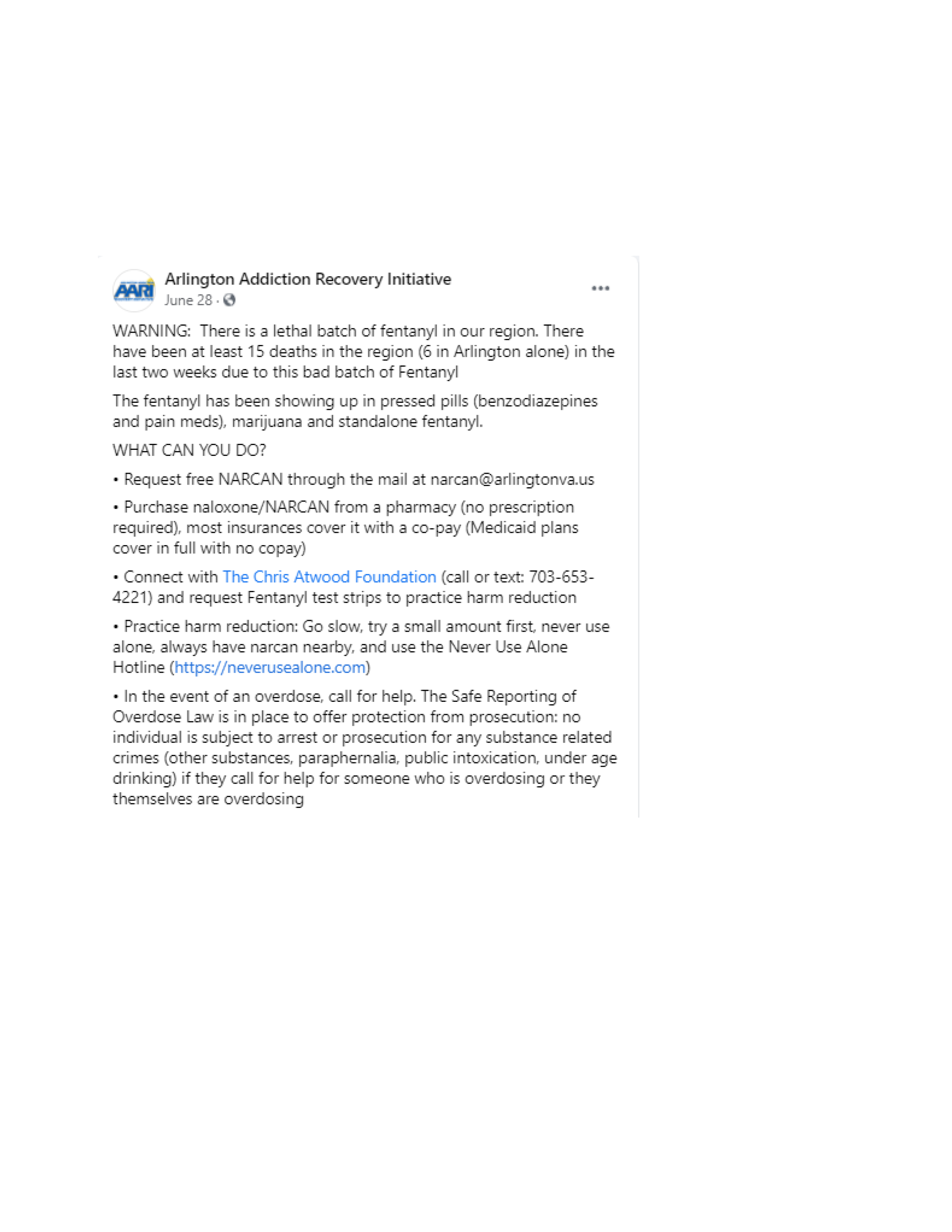 Spike Alert Response Teams/Protocols
Agencies create a tailored spike response program to ensure there is a quick response to increases or spikes in overdoses
Should include public health, law enforcement, EMS, hospitals, and adjacent agencies (i.e. medical examiners/coroners and hospitals) 
Can set up spikes for any threshold on ODMAP, so agencies can be alerted based on their agency's prevention/response program
Outreach Teams
Agencies can use ODMAP to identify cases in their specified jurisdiction 
Once an overdose is identified, they will connect with the reporting agency and implement their follow-up protocol
Specific case information comes from the agency itself, not ODMAP
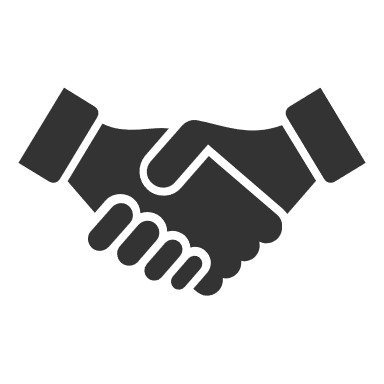 How You Can Get Started with ODMAP
If you are part of an eligible agency, you can request agency access to ODMAP at odmap.org and complete the form
Once approved, you can login and begin using ODMAP and all its features, like the  National Map
If you are part of an ODMAP agency, you can work with your admin to be added as a user using their agency code
Questions? Please contact:Ali Burrell, ODMAP Program Manager – aburrell@wb.hidta.orgMarquis Johnson, ODMAP Coordinator – mjohnson5@wb.hidta.org